СОЗДАНИЕ ТВОРЧЕСКОГО ЭСКИЗА
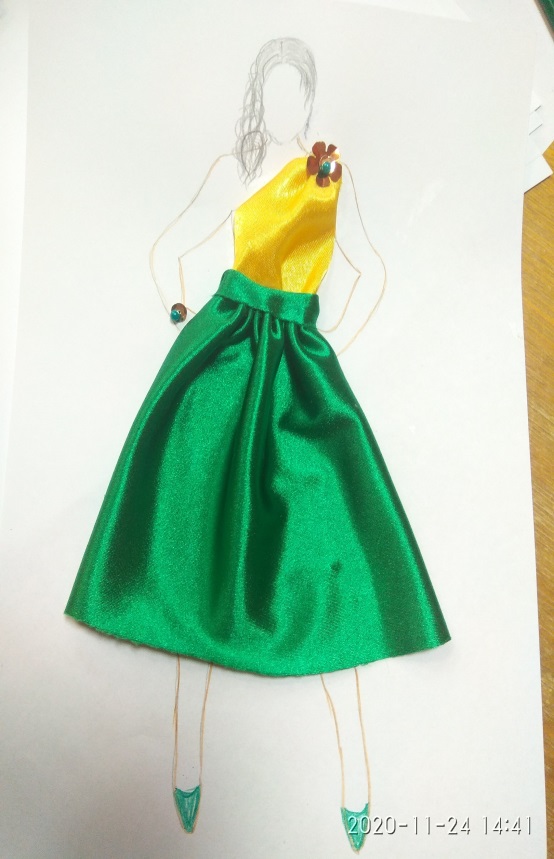 Для того, чтобы сделать творческий эскиз нам понадобится: -лист бумаги-ткань-клей-нитки и иголка- цветные карандаши- различные бусины, тесьмв ит.д
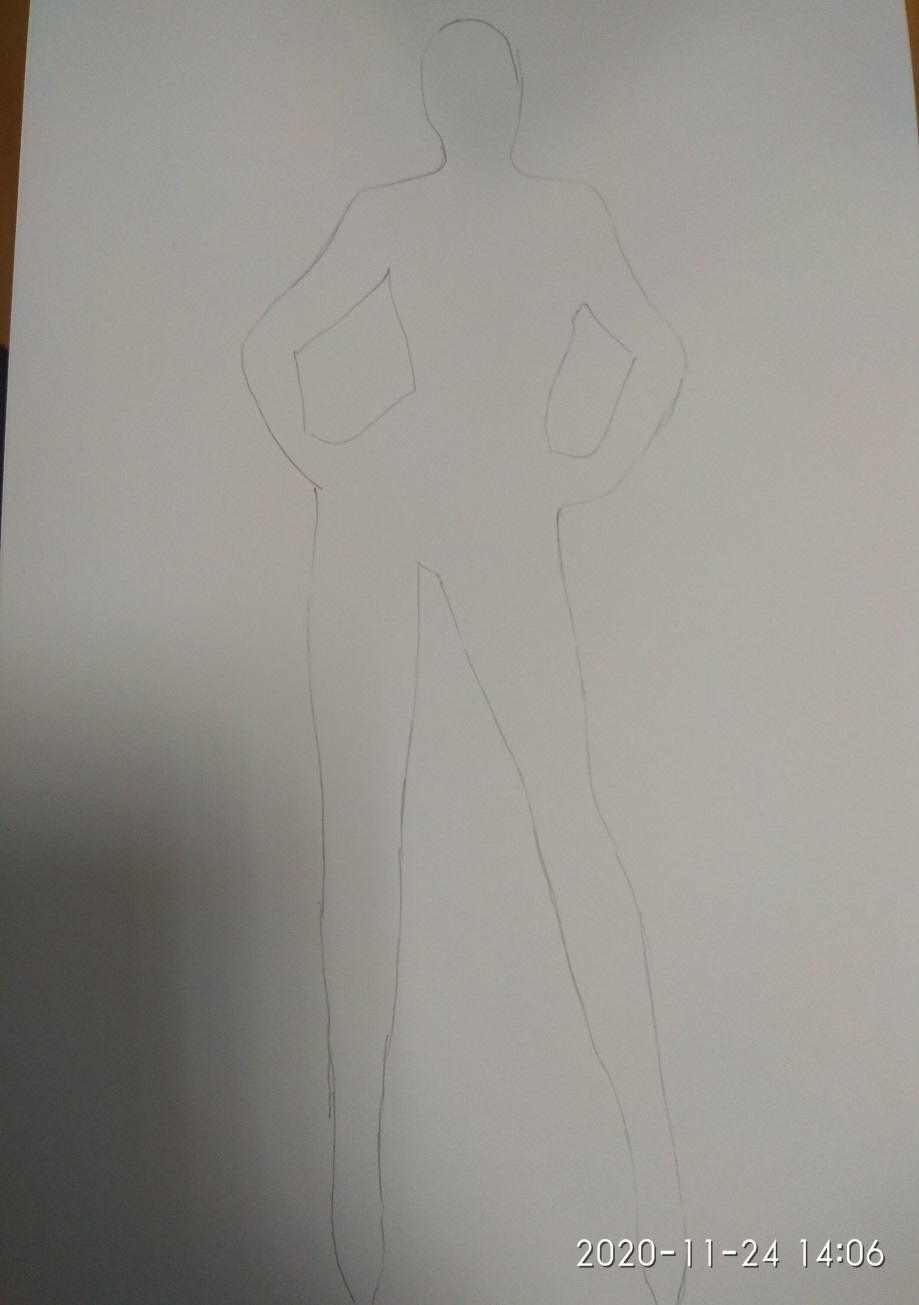 Для начала, нужно нарисовать фигуру или срисовать с журнала.
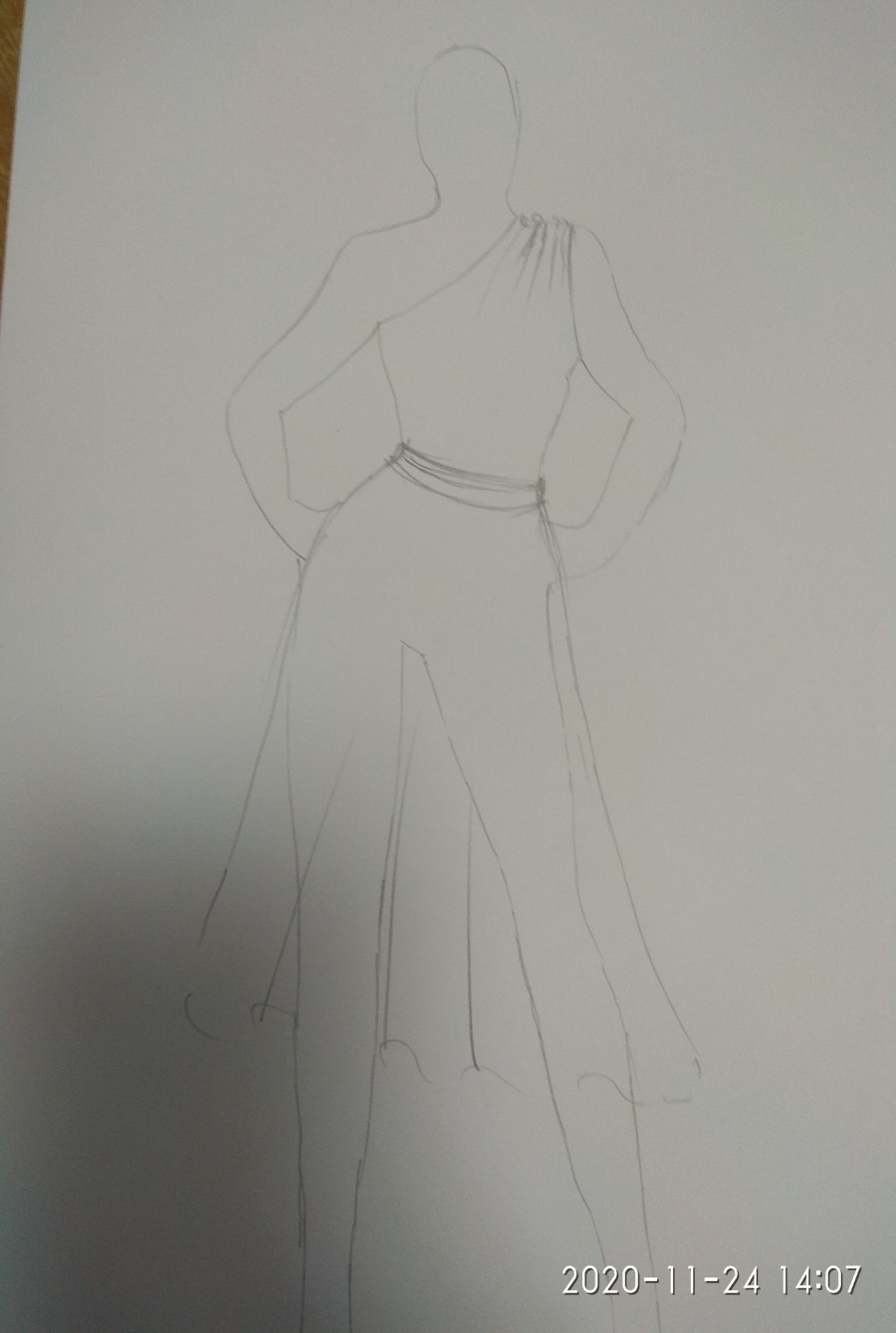 Дальше придумываем  наряд для нашей модели.Он может быть разным. Можно платье, брюки с блузкой, шорты с футболкой.
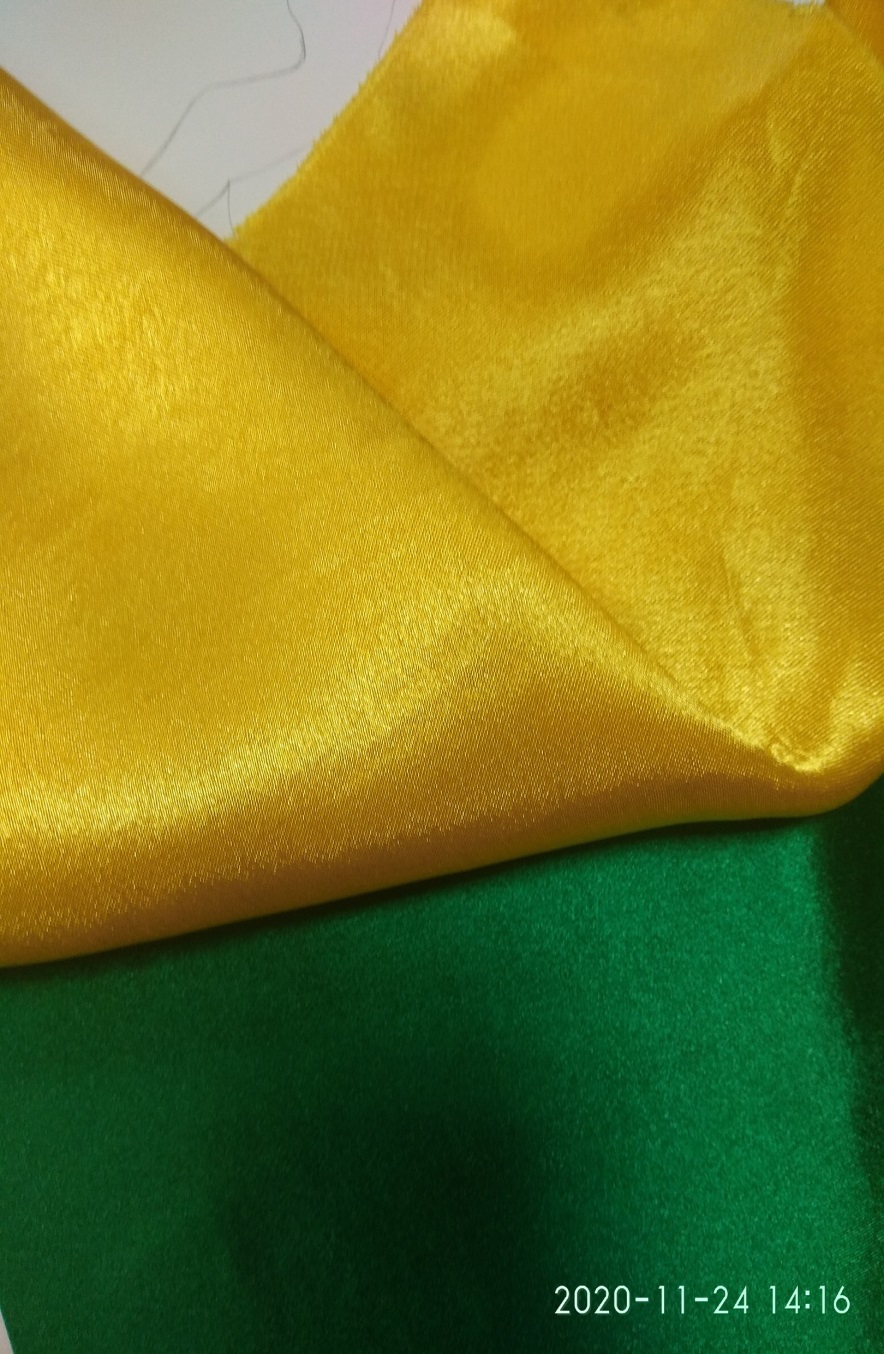 Подбираем ткани. Какие вам нравятся или как вы считаете, что они подходят к образу.
У юбки сборка по талии. Собираем ткань мелкими стежками. Цвет ниток в цвет ткани.
Так как у  майки сборка на плече, делаем сборку мелкими стежками. Нитки в цвет ткани.
Накладываем кусочек и начинаем частями приклеивать и создавать желаемую форму.  Если где-то лишняя ткань, то подрезаем
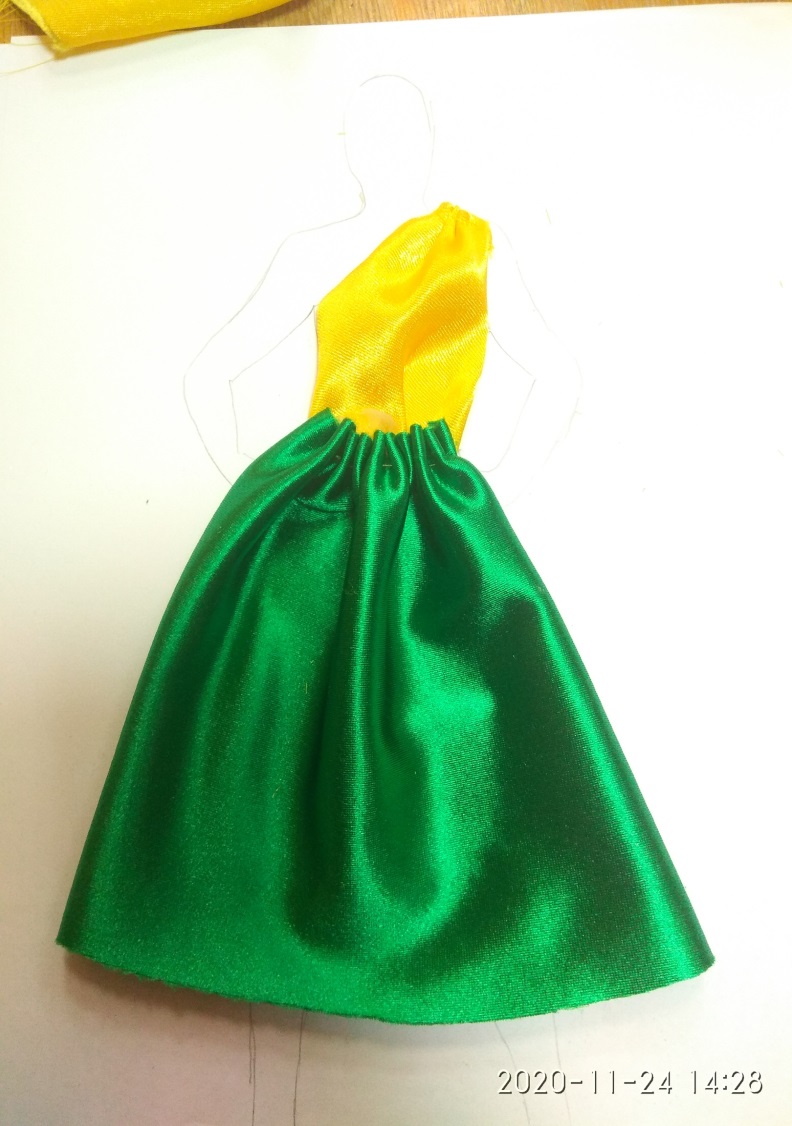 С юбкой проделываем тоже самое.
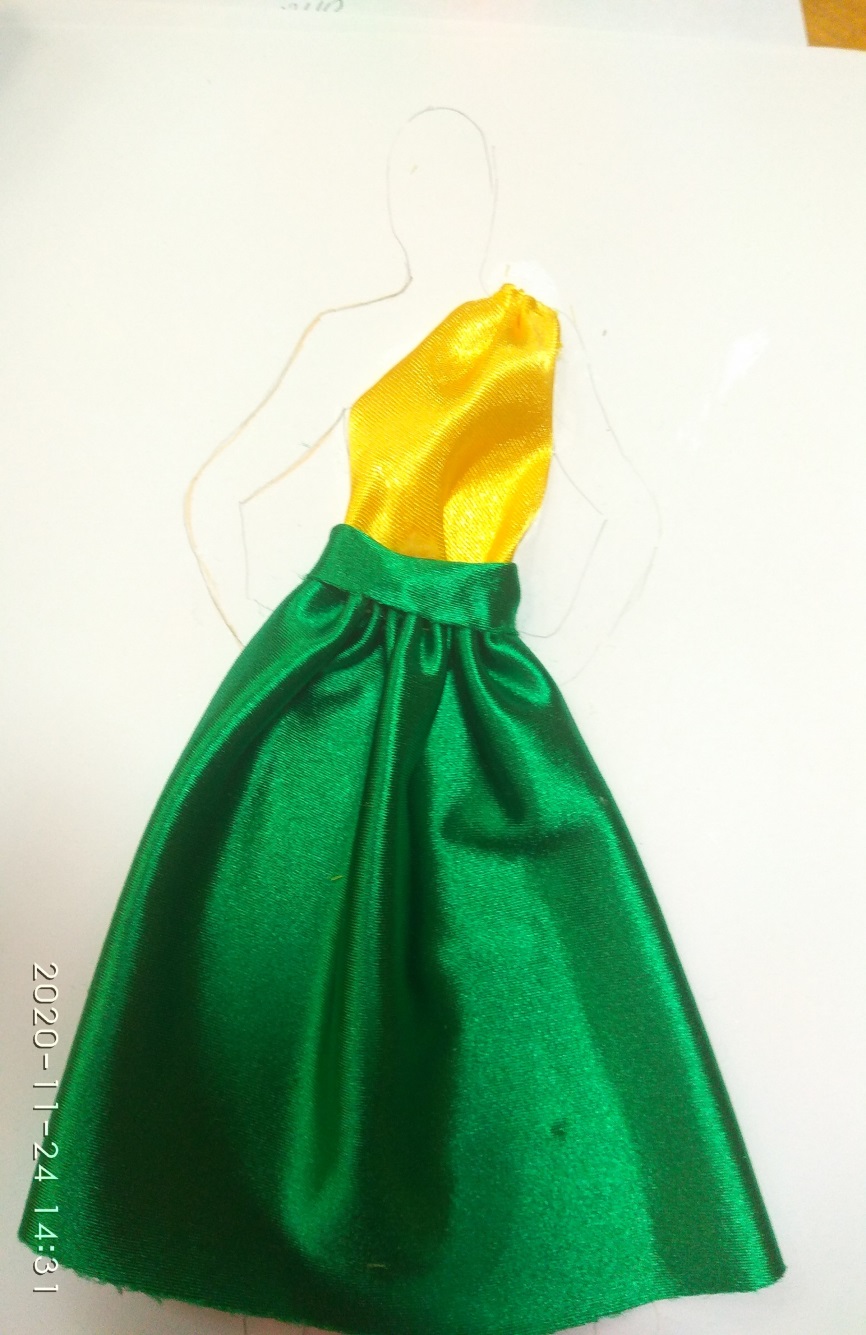 Далее прикрываем поясом, придаем эстетический вид.
Добавляем декор
Прорисовываем контур фигуры.  Добавляем волосы , обувь и т.д.
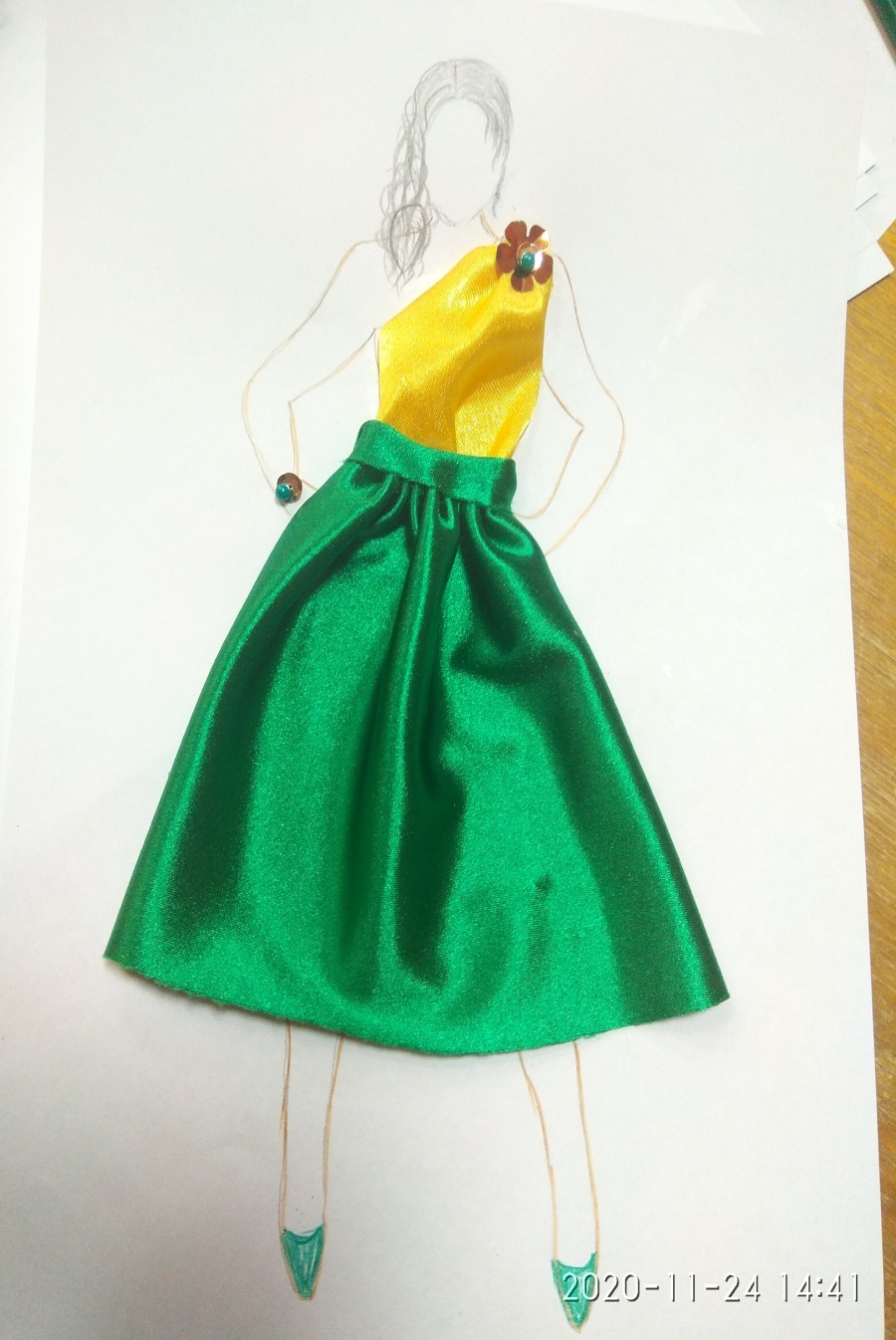 Наш творческий эскиз готов!  Я предлагаю вам создать свою модель, одеть ее в другой наряд.Пофантазируйте!!! Жду ваши работы!  Количество не ограничено, но одну ОБЯЗАТЕЛЬНО!